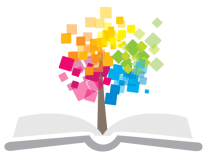 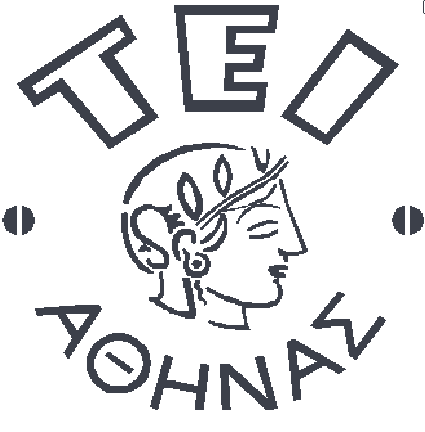 Ανοικτά Ακαδημαϊκά Μαθήματα στο ΤΕΙ Αθήνας
Εισαγωγή στην Αρχειονομία
Ενότητα 10: Αρχειακές εργασίες (μέρος 1ο). Πρόσκτηση

Γιώργος Γιαννακόπουλος
Τμήμα Βιβλιοθηκονομίας και Συστημάτων Πληροφόρησης
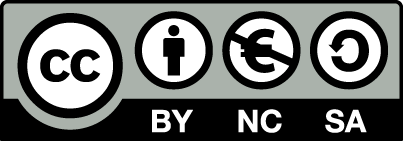 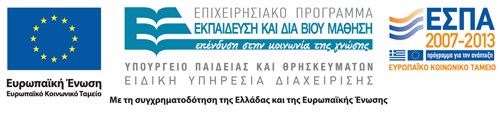 Μικρή επανάληψη
Τεκμηριωτικό δυναμικό
Κάθε αρχειακή πληροφορία «χρωματίζεται» από την προσπάθεια μιας ορισμένης διοίκησης ή ενός ιδιώτη να πραγματοποιήσει συγκεκριμένες δραστηριότητες.
Ο «χρωματισμός» αυτός αποτελεί μέρος της ουσίας, του λόγου ύπαρξης, της αρχειακής πληροφορίας.
Τα τεκμήρια μπορούν να απελευθερώσουν το μέγιστο του τεκμηριωτικού τους δυναμικού, μόνο εφ’ όσον ενταχθούν στο περιβάλλον που τα παρήγαγε και εξεταστούν υπό το πρίσμα  της λειτουργίας που επιτέλεσαν.
2
Αρχειακός Δεσμός
Είναι η αρχή σύμφωνα με την οποία τα τεκμήρια που προέρχονται από ένα νομικό ή φυσικό πρόσωπο πρέπει να μένουν συγκεντρωμένα και να μη κατατέμνονται, διασκορπίζονται ή αναμειγνύονται με τεκμήρια άλλων προσώπων (πρώτο επίπεδο). 
Αλλιώς: Αρχή της προέλευσης. 
Περαιτέρω τα τεκμήρια πρέπει να διατηρούν την ταξινόμηση που τους δόθηκε από τον παραγωγό του αρχείου (δεύτερο επίπεδο).
Αλλιώς: Αρχή της αρχικής τάξης.
3
Ο παραγωγός του αρχειακού συνόλου
Το πρώτο και βασικότερο πρόβλημα είναι να καθορίσει κανείς τι συνιστά το αρχειακό σύνολο και ποια είναι τα όρια του. 
Το πρόβλημα προκύπτει από τη δυσκολία καθορισμού και διάκρισης των παραγωγών των αρχειακών συνόλων, των νομικών ή φυσικών προσώπων δηλαδή, από τις δραστηριότητες των οποίων έχουν απορρεύσει τα αρχειακά σύνολα.
4
Νέα ταξινόμηση ή διατήρηση υπάρχουσας;
Εν πρώτοις δεν πρέπει να αποφεύγεται η εκ νέου ταξινόμηση ενός αρχειακού συνόλου με την πρόφαση πως, αφήνοντας το αταξινόμητο, προβάλλουμε την έλλειψη οργάνωσης του παραγωγού του. 
Αν αντίθετα ο παραγωγός του αρχειακού συνόλου το έχει ταξινομήσει με ένα ορισμένο σύστημα, πρέπει να εξετάσουμε:
αν αυτή η οργάνωση είναι αρχειακού χαρακτήρα (και όχι μια απλή αποθηκευτική διάταξη, λ.χ., ανάλογα με το σχήμα των τεκμηρίων), 
αν αφορά σε όλα τα τεκμήρια και 
Αν εφαρμόστηκε συστηματικά και με συνέχεια στο χρόνο. 
Με άλλα λόγια, το ζητούμενο ο' αυτή τη φάση είναι αν η ταξινόμηση συγκεντρώνει τις στοιχειώδεις προϋποθέσεις που θα της προσέδιδαν τεκμηριωτική αξία.
5
Το ανοικτό αρχειακό σύνολο
Το ανοικτό αρχειακό σύνολο δεν προέρχεται αποκλειστικά από τη δημόσια διοίκηση, αλλά συναντάται και σε ιδιωτικές υπηρεσίες ή εταιρίες - ακόμα και φυσικά πρόσωπα. 
Η έλλειψη χώρου, η αναζήτηση καλύτερων συνθηκών συντήρησης καθώς επίσης και οικονομικά κίνητρα μπορούν να εξωθήσουν έναν ιδιώτη στην τμηματική κατάθεση του αρχείου του. 
Τούτη όμως η επιλογή οδηγεί στην κατάτμηση, κάποτε μάλιστα αυθαίρετη, του αρχειακού υλικού και ενέχει τον κίνδυνο τμήματα του αυτού αρχειακού υλικού να κατευθυνθούν σε διαφορετικές αρχειακές υπηρεσίες.
6
Αποφυγή κατάτμησης αρχειακού συνόλου
Η αρχειακή υπηρεσία οφείλει να εξασφαλίσει (εάν είναι δυνατό και με έγγραφη συμφωνία) την κατάθεση ολόκληρου του αρχειακού υλικού από μέρους του φυσικού ή νομικού προσώπου. 
Πρέπει επίσης να εκπονήσει μια «πολιτική προσκτήσεων», η οποία θα καθορίζει με ευκρίνεια το πεδίο των προσκτήσεων της και δε θα αφήνει περιθώριο ανταγωνισμού με άλλες αρχειακές υπηρεσίες.
7
Εσωτερική ταξινόμηση
Το δεύτερο πρόβλημα του ανοικτού αρχειακού συνόλου αφορά στην ταξινόμησή του. 
Οι διάφορες τμηματικές καταθέσεις μιας υπηρεσίας πρέπει να ενταχθούν στο αρχικό ταξινομικό δένδρο του οργανισμού ή να διατηρήσουν την ιδιαίτερή τους εσωτερική ταξινόμηση; 
Στις περιπτώσεις των αρχείων ιδιωτών, η αρχειακή υπηρεσία είναι προτιμότερο να αναμείνει την ολοκλήρωση των καταθέσεων του αρχειακού υλικού και εν συνεχεία να προβεί στη συνολική επεξεργασία του. 
Στα διοικητικά αρχεία, όπου δεν παρέχεται αυτή η ευχέρεια, ο αρχειονόμος θα εκλάβει ως μονάδα εργασίας για την ταξινόμηση το περιοδικώς κατατιθέμενο τμήμα του αρχειακού υλικού.
8
Διατήρηση της υπάρχουσας ταξινόμησης
Το ιδεώδες είναι να είχε ήδη επέμβει στη φάση των ενεργών αρχείων και με βάση τις λειτουργίες του οργανισμού να είχε προτείνει ένα ταξινομικό δένδρο που θα παρέμενε σεβαστό μέχρι τη λήξη της υπηρεσιακής χρήσης των τεκμηρίων και την κατάθεση τους στην αρχειακή υπηρεσία. 
Αν τούτο δεν έχει συμβεί, είναι προτιμότερο να διατηρήσει την οργάνωση που έχει δώσει η διοίκηση στα διάφορα τμήματα του κατατεθειμένου υλικού, παρά να προχωρήσει στην επώδυνη διαδικασία της αναταξινόμησης.
9
Αρχειακές εργασίες
Αρχειακή αλυσίδα
Στην αρχειονομία, όπως άλλωστε συμβαίνει σε όλα τα επαγγέλματα της πληροφόρησης, οι επιμέρους εργασίες οργανώνονται σε μία αλληλουχία, την οποία αποκαλούμε αρχειακή αλυσίδα:
Πρόσκτηση.
Ταξινόμηση.
Περιγραφή.
Ευρετηρίαση.
Αξιολόγηση.
Συντήρηση.
Προβολή αρχειακού υλικού.
11
Αρχειακές εργασίες
Οι εργασίες αυτές απαρτίζουν το σύνολο των παρεμβάσεων που απαιτούνται από την εισαγωγή του αρχειακού υλικού στην αρχειακή υπηρεσία μέχρι τη διάθεσή του στο κοινό.
Η διανοητική εργασία που παράγεται από την αρχειονόμο με στόχο την καλύτερη οργάνωση και ανάδειξη της πληροφοριακής – τεκμηριωτικής αξίας του αρχειακού υλικού αποκαλείται προστιθέμενη αξία.
12
Αρχειακές εργασίες και αρχειακός δεσμός
Ευνόητο είναι πως οι εργασίες οι οποίες αφορούν στην εισαγωγή (πρόσκτηση) και στην επεξεργασία (ταξινόμηση, περιγραφή, ευρετηρίαση) του αρχειακού υλικού στηρίζονται στο σεβασμό του αρχειακού δεσμού.
Αντίθετα, η διάθεση του αρχειακού υλικού στο κοινό καθώς και η διαχείριση του υλικού υποστρώματος των τεκμηρίων (συντήρηση) δεν επηρεάζονται από τον αρχειακό δεσμό.
13
Πρόσκτηση
Η διαδικασία της πρόσκτησης
Πρόσκτηση είναι η διαδικασία με την οποία η αρχειακή υπηρεσία γίνεται κάτοχος τεκμηρίων, προκειμένου να εμπλουτίσει ή να συμπληρώσει το αρχειακό υλικό της.
Οι νομικές μορφές μέσω των οποίων πραγματοποιείται η πρόσκτηση είναι ποικίλες:
Κατάθεση.
Δωρεά.
Κληροδότημα.
Αγορά.
Ανταλλαγή.
15
Προσκτήσεις στην Ελλάδα
Στη χώρα μας οι αρχειακές υπηρεσίες περιορίζονται κατά κανόνα στις προσκτήσεις ιστορικών τεκμηρίων και μάλιστα κλειστών αρχειακών συνόλων.
Ωστόσο, αυτή η πρακτική δεν είναι άμοιρη σφαλμάτων.
16
1ο ολίσθημα
Το πρώτο είναι η αντίληψη ότι τεκμήρια ποικίλων προελεύσεων, τα οποία απλώς σχετίζονται ή αναφέρονται σε ένα νομικό ή φυσικό πρόσωπο, είναι δυνατό να περιληφθούν στο αρχειακό του σύνολο. 
Είναι πολλές οι φορές που με τις καλύτερες προθέσεις ιστορικοί και αρχειοδίφες διέλυσαν ή ακρωτηρίασαν αρχειακά σύνολα, προκειμένου να δημιουργήσουν θεματικές συλλογές τεκμηρίων.
17
2ο ολίσθημα
Το δεύτερο είναι η πρόσκτηση ακρωτηριασμένων αρχειακών συνόλων, απλών ομάδων τεκμηρίων ή ακόμη και μεμονωμένων τεκμηρίων.
Το φαινόμενο αυτό – αποτέλεσμα του ανταγωνισμού και της έλλειψης συντονισμού των διάφορων αρχειακών υπηρεσιών – μπορεί σήμερα να αντιμετωπισθεί με τις λεγόμενες πολιτικές προσκτήσεων.
Πρόκειται για κείμενα στα οποία δηλώνεται το αρχειακό υλικό που μια υπηρεσία προτίθεται να αποκτήσει.
18
Η πολιτική προσκτήσεων στον Καναδά
Στον Καναδά, όπου το σύστημα εφαρμόζεται με επιτυχία, κάθε αρχειακή υπηρεσία έχει επιλέξει και περιορίζεται στην απόκτηση αρχείων ορισμένου περιεχομένου.
Έτσι η Εθνική Βιβλιοθήκη ειδικεύεται στα λογοτεχνικά αρχεία, το Καναδικό Κέντρο Αρχιτεκτονικής στα αρχιτεκτονικά αρχεία, ενώ τα πανεπιστήμια Concordia και UQAM, πέρα από τα πανεπιστημιακά αρχεία, ενδιαφέρονται το πρώτο για την ιστορία της τζαζ και το δεύτερο για τα κοινωνικά κινήματα και τις συνδικαλιστικές συσσωματώσεις.
19
Αποτέλεσμα
Κατ’ αυτό τον  τρόπο αποφεύγεται ο ανταγωνισμός και τα αρχειακά σύνολα κατευθύνονται σε αρχειακές υπηρεσίες με πείρα και εξειδίκευση στην επεξεργασία τους.
20
Η πολιτική προσκτήσεων στην Ελλάδα
Στη χώρα μας, που συχνά έχουν παρατηρηθεί φαινόμενα ανταγωνισμού και τριβών μεταξύ αρχειακών υπηρεσιών, θα μπορούσε να εφαρμοστεί ένα ανάλογο σύστημα.
Η εθνική αρχειακή υπηρεσία θα έπρεπε να έχει την ευθύνη να εγκρίνει και να συντονίζει τις διάφορες πολιτικές.
Η έγκριση μάλιστα μιας τέτοιας πολιτικής θα μπορούσε να είναι προϋπόθεση για το χαρακτηρισμό μιας αρχειακής υπηρεσίας ως «Ειδικό Αρχείο».
21
Η περίπτωση των ανοικτών αρχειακών συνόλων
Ως προς τα ανοικτά αρχειακά σύνολα η αρχειακή υπηρεσία πρέπει να είναι προετοιμασμένη, για να αντιμετωπίσει τις μετονομασίες και τις ποικίλες μεταβολές των οργανισμών – παραγωγών.
22
Δελτίο πρόσκτησης
Σε ένα ειδικό δελτίο (δελτίο πρόσκτησης) θα σημειώνονται:
η σημερινή και οι παλαιότερες ονομασίες του οργανισμού – παραγωγού, 
το αντικείμενό του, 
η διοικητική του θέση (διοικητικό καθεστώς, προϊστάμενη υπηρεσία, υφιστάμενες υπηρεσίες), 
η συνάφεια με άλλους οργανισμούς (προηγούμενος οργανισμός, διάδοχος οργανισμός ή οργανισμοί, οργανισμοί με συναφές αντικείμενο), και τέλος
οι μεταφορές τεκμηρίων από υπηρεσία σε υπηρεσία.
23
Σημαντικότητα δελτίου πρόσκτησης
Αυτές οι πληροφορίες όχι μόνο είναι απαραίτητες για τη διαχείριση των ανοικτών συνόλων, αλλά είναι δυνατό να αξιοποιηθούν και κατά την περιγραφή του αρχειακού συνόλου.
24
Τέλος Ενότητας
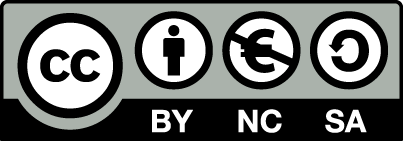 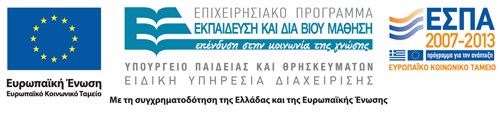 Σημειώματα
Σημείωμα Αναφοράς
Copyright Τεχνολογικό Εκπαιδευτικό Ίδρυμα Αθήνας, Γιώργος Γιαννακόπουλος 2014. Γιώργος Γιαννακόπουλος. «Εισαγωγή στην Αρχειονομία. Ενότητα 10: Αρχειακές εργασίες (μέρος 1ο). Πρόσκτηση». Έκδοση: 1.0. Αθήνα 2014. Διαθέσιμο από τη δικτυακή διεύθυνση: ocp.teiath.gr.
Σημείωμα Αδειοδότησης
Το παρόν υλικό διατίθεται με τους όρους της άδειας χρήσης Creative Commons Αναφορά, Μη Εμπορική Χρήση Παρόμοια Διανομή 4.0 [1] ή μεταγενέστερη, Διεθνής Έκδοση.   Εξαιρούνται τα αυτοτελή έργα τρίτων π.χ. φωτογραφίες, διαγράμματα κ.λ.π., τα οποία εμπεριέχονται σε αυτό. Οι όροι χρήσης των έργων τρίτων επεξηγούνται στη διαφάνεια  «Επεξήγηση όρων χρήσης έργων τρίτων». 
Τα έργα για τα οποία έχει ζητηθεί άδεια  αναφέρονται στο «Σημείωμα  Χρήσης Έργων Τρίτων».
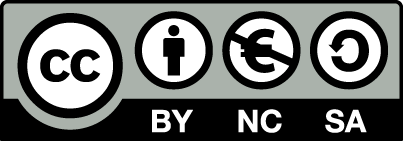 [1] http://creativecommons.org/licenses/by-nc-sa/4.0/ 
Ως Μη Εμπορική ορίζεται η χρήση:
που δεν περιλαμβάνει άμεσο ή έμμεσο οικονομικό όφελος από την χρήση του έργου, για το διανομέα του έργου και αδειοδόχο
που δεν περιλαμβάνει οικονομική συναλλαγή ως προϋπόθεση για τη χρήση ή πρόσβαση στο έργο
που δεν προσπορίζει στο διανομέα του έργου και αδειοδόχο έμμεσο οικονομικό όφελος (π.χ. διαφημίσεις) από την προβολή του έργου σε διαδικτυακό τόπο
Ο δικαιούχος μπορεί να παρέχει στον αδειοδόχο ξεχωριστή άδεια να χρησιμοποιεί το έργο για εμπορική χρήση, εφόσον αυτό του ζητηθεί.
Επεξήγηση όρων χρήσης έργων τρίτων
Δεν επιτρέπεται η επαναχρησιμοποίηση του έργου, παρά μόνο εάν ζητηθεί εκ νέου άδεια από το δημιουργό.
©
διαθέσιμο με άδεια CC-BY
Επιτρέπεται η επαναχρησιμοποίηση του έργου και η δημιουργία παραγώγων αυτού με απλή αναφορά του δημιουργού.
διαθέσιμο με άδεια CC-BY-SA
Επιτρέπεται η επαναχρησιμοποίηση του έργου με αναφορά του δημιουργού, και διάθεση του έργου ή του παράγωγου αυτού με την ίδια άδεια.
διαθέσιμο με άδεια CC-BY-ND
Επιτρέπεται η επαναχρησιμοποίηση του έργου με αναφορά του δημιουργού. 
Δεν επιτρέπεται η δημιουργία παραγώγων του έργου.
διαθέσιμο με άδεια CC-BY-NC
Επιτρέπεται η επαναχρησιμοποίηση του έργου με αναφορά του δημιουργού. 
Δεν επιτρέπεται η εμπορική χρήση του έργου.
Επιτρέπεται η επαναχρησιμοποίηση του έργου με αναφορά του δημιουργού
και διάθεση του έργου ή του παράγωγου αυτού με την ίδια άδεια.
Δεν επιτρέπεται η εμπορική χρήση του έργου.
διαθέσιμο με άδεια CC-BY-NC-SA
διαθέσιμο με άδεια CC-BY-NC-ND
Επιτρέπεται η επαναχρησιμοποίηση του έργου με αναφορά του δημιουργού.
Δεν επιτρέπεται η εμπορική χρήση του έργου και η δημιουργία παραγώγων του.
διαθέσιμο με άδεια 
CC0 Public Domain
Επιτρέπεται η επαναχρησιμοποίηση του έργου, η δημιουργία παραγώγων αυτού και η εμπορική του χρήση, χωρίς αναφορά του δημιουργού.
Επιτρέπεται η επαναχρησιμοποίηση του έργου, η δημιουργία παραγώγων αυτού και η εμπορική του χρήση, χωρίς αναφορά του δημιουργού.
διαθέσιμο ως κοινό κτήμα
χωρίς σήμανση
Συνήθως δεν επιτρέπεται η επαναχρησιμοποίηση του έργου.
Διατήρηση Σημειωμάτων
Οποιαδήποτε αναπαραγωγή ή διασκευή του υλικού θα πρέπει να συμπεριλαμβάνει:
το Σημείωμα Αναφοράς
το Σημείωμα Αδειοδότησης
τη δήλωση Διατήρησης Σημειωμάτων
το Σημείωμα Χρήσης Έργων Τρίτων (εφόσον υπάρχει)
μαζί με τους συνοδευόμενους υπερσυνδέσμους.
Σημείωμα Χρήσης Έργων Τρίτων
Το Έργο αυτό κάνει χρήση περιεχομένου από τα ακόλουθα έργα:
Μπάγιας Ανδρέας, Εγχειρίδιο αρχειονομίας. Η επεξεργασία ενός ιστορικού αρχείου, Αθήνα: Κριτική, 1991.
Χρηματοδότηση
Το παρόν εκπαιδευτικό υλικό έχει αναπτυχθεί στo πλαίσιo του εκπαιδευτικού έργου του διδάσκοντα.
Το έργο «Ανοικτά Ακαδημαϊκά Μαθήματα στο ΤΕΙ Αθήνας» έχει χρηματοδοτήσει μόνο την αναδιαμόρφωση του εκπαιδευτικού υλικού. 
Το έργο υλοποιείται στο πλαίσιο του Επιχειρησιακού Προγράμματος «Εκπαίδευση και Δια Βίου Μάθηση» και συγχρηματοδοτείται από την Ευρωπαϊκή Ένωση (Ευρωπαϊκό Κοινωνικό Ταμείο) και από εθνικούς πόρους.
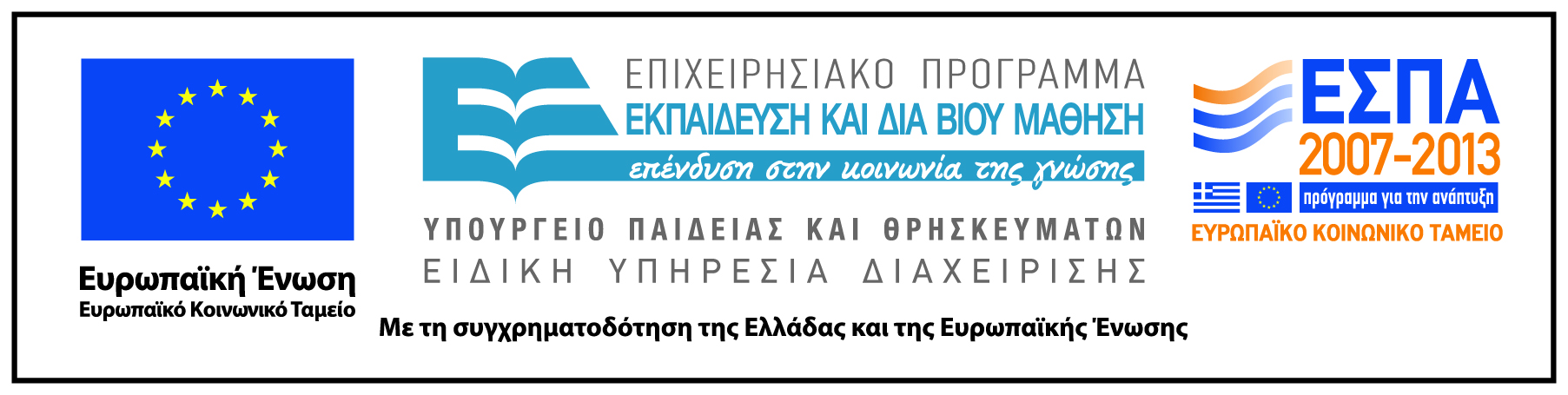